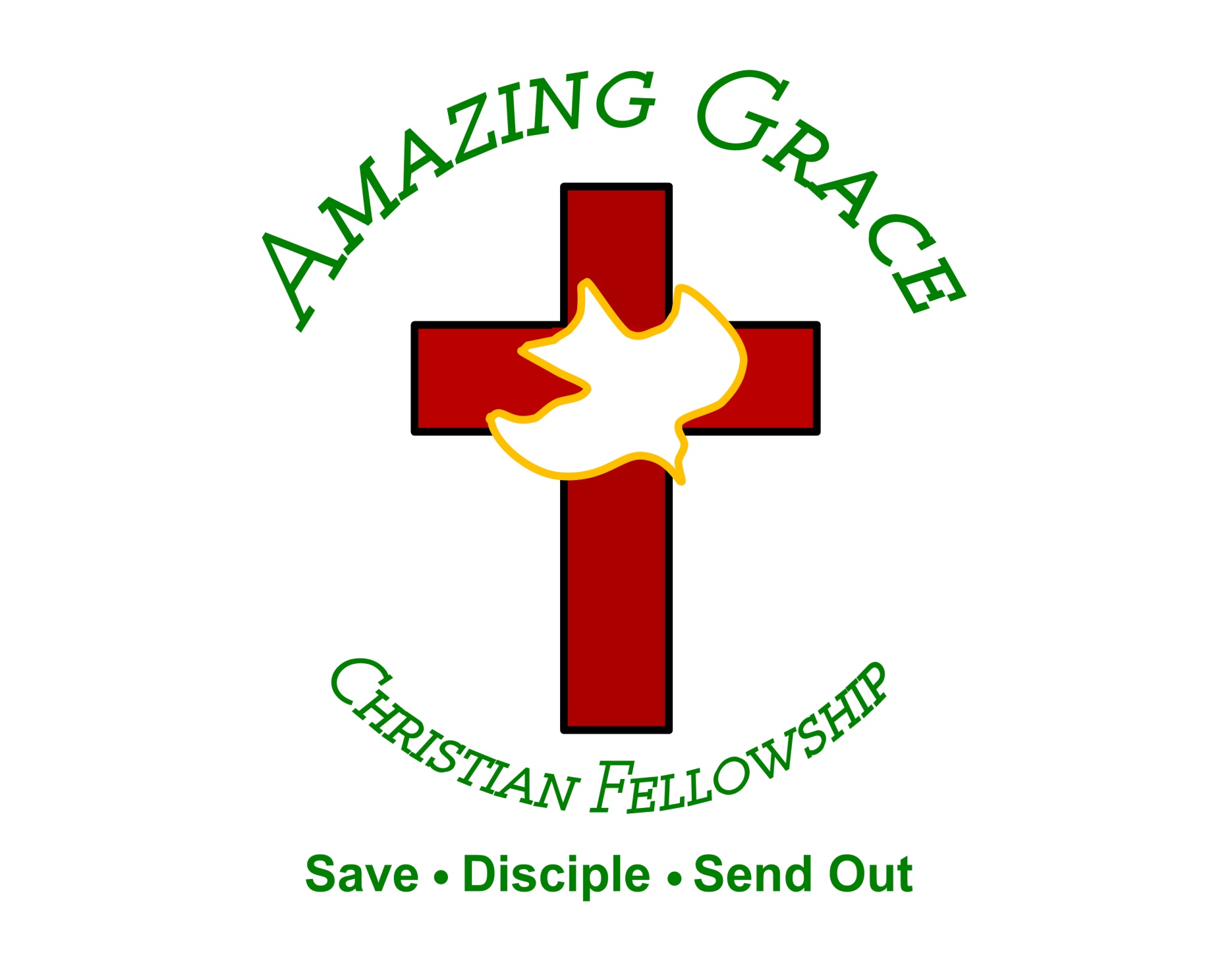 The Fruit of The Spirit
by Pastor Fee Soliven
Galatians 5:22-26
Wednesday Evening
September 21, 2022
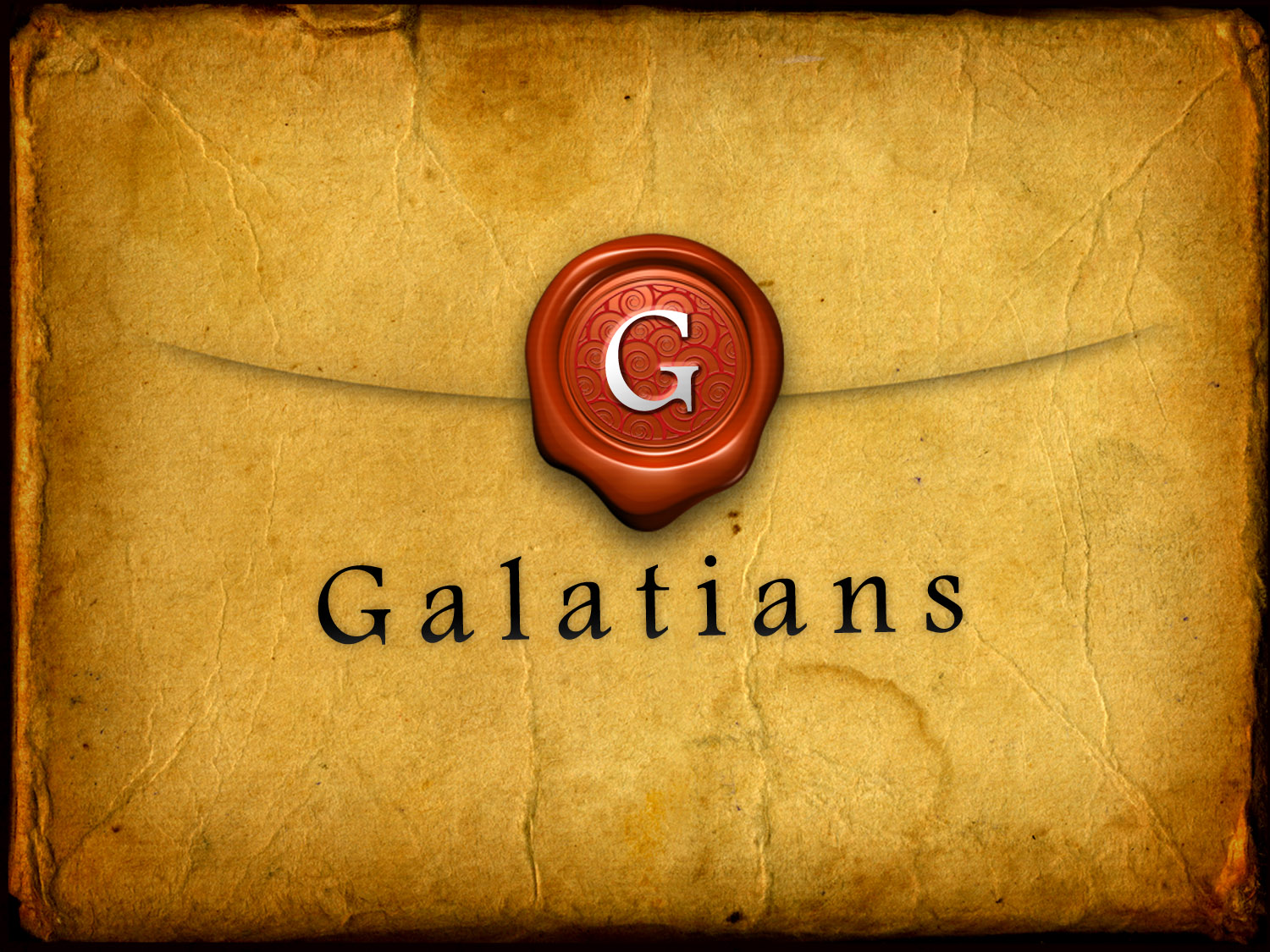 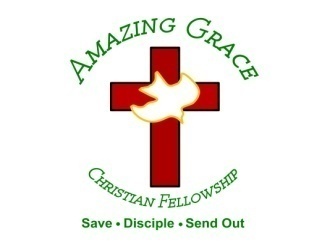 Galatians 5:22-26
22 But the fruit of the Spirit is love, joy, peace, longsuffering, kindness, goodness, faithfulness, 23 gentleness, self-control. Against such there is no law. 24 And those who are Christ's have crucified the flesh with its passions and desires. 25 If we live in the Spirit, let us also walk in the Spirit. 26 Let us not become conceited, provoking one another, envying one another.
22 But the fruit of the Spirit is love, joy, peace, longsuffering, kindness, goodness, faithfulness, 23 gentleness, self-control. Against such there is no law.
1. Love—Love as shown by Jesus
Romans 5:5
“Now hope does not disappoint, because the love of God has been poured out in our hearts by the Holy Spirit who was given to us”
1 Corinthians 13:4-8
4 Love suffers long and is kind; love does not envy; love does not parade itself, is not puffed up; 5 does not behave rudely, does not seek its own, is not provoked, thinks no evil;
6 does not rejoice in iniquity, but rejoices in the truth; 7 bears all things, believes all things, hopes all things, endures all things. 8 Love never fails.
2. Joy—An Inner Rejoicing that Abides despite Outer Circumstances
3. Peace—An Inner Quietness and Trust in God’s Sovereignty and Justice, even in the Face of Adverse Circumstances
Philippians 4:4-7
4 Rejoice in the Lord always. Again I will say, rejoice! 5 Let your gentleness be known to all men. The Lord is at hand. 6 Be anxious for nothing, but in everything by prayer and supplication, with thanksgiving, let your requests be made known to God;
7 and the peace of God, which surpasses all understanding, will guard your hearts and minds through Christ Jesus.
4. Patience—Patiently Putting up with People who continually Irritate Us. The Holy Spirit’s work in Us Increases Our Endurance
Colossians 1:9-14
9 For this reason we also, since the day we heard it, do not cease to pray for you, and to ask that you may be filled with the knowledge of His will in all wisdom and spiritual understanding;
10 that you may have a walk worthy of the Lord, fully pleasing Him, being fruitful in every good work and increasing in the knowledge of God; 11 strengthened with all might, according to His glorious power, for all patience and longsuffering with joy;
12 giving thanks to the Father who has qualified us to be partakers of the inheritance of the saints in the light. 13 He has delivered us from the power of darkness and conveyed us into the kingdom of the Son of His love…
5. Kindness—Acting Charitably, Very Kindly toward Others, as God did Toward us
Romans 2:4
“Or do you think lightly of the riches of His kindness and tolerance and patience, not knowing that the kindness of God leads you to repentance”?
6. Goodness—Reaching out to do Good to Others, even if they don’t Deserve It
Psalm 107:21-22
21 Oh, that men would give thanks to the LORD for His goodness, And for His wonderful works to the children of men! 22 Let them sacrifice the sacrifices of thanksgiving,
Romans 2:4
“Or do you despise the riches of His goodness, forbearance, and longsuffering, not knowing that the goodness of God leads you to repentance?”
7. Faithfulness—Reliable, Trustworthy
Psalm 89:1-4
I will sing of the mercies of the LORD forever; With my mouth will I make known Your faithfulness to all generations. 2 For I have said, "Mercy shall be built up forever; Your faithfulness You shall establish in the very heavens."
3 "I have made a covenant with My chosen, I have sworn to My servant David: 4'Your seed I will establish forever, And build up your throne to all generations.' "
8. Gentleness—Humble, Considerate of Others, Submissive to God and His Word
1 Timothy 6:11-12
11 But you, O man of God, flee these things and pursue righteousness, godliness, faith, love, patience, gentleness. 12 Fight the good fight of faith, lay hold on eternal life, to which you were also called and have confessed the good confession in the presence of many witnesses.
9. Self-Control—Mastery over Sinful Human Desires and their Lack of Restraint
Proverbs 25:28
“A man without self-control is like a city broken into and left without walls”
24 And those who are Christ's have crucified the flesh with its passions and desires.
Colossians 2:11
“In Him you were also circumcised with the circumcision made without hands, by putting off the body of the sins of the flesh, by the circumcision of Christ”
Colossians 3:9-11
9 Do not lie to one another, since you have put off the old man with his deeds, 10 and have put on the new man who is renewed in knowledge according to the image of Him who created him…
25 If we live in the Spirit, let us also walk in the Spirit
26 Let us not become conceited, provoking one another, envying one another.
1. Some were being conceited; they had an excessively favorable opinion of their own ability or importance
2. Paul did not want them to irritate one another; they were causing annoyance and anger, the opposites of the virtues the Holy Spirit desired
3. Finally, they were jealous of one another; they wanted to have what others had earned or achieved, whether recognition, status, money, or even spirituality
1 Thessalonians 4:13-18
13 But I do not want you to be ignorant, brethren, concerning those who have fallen asleep, lest you sorrow as others who have no hope. 14 For if we believe that Jesus died and rose again, even so God will bring with Him those who sleep in Jesus.
15 For this we say to you by the word of the Lord, that we who are alive and remain until the coming of the Lord will by no means precede those who are asleep. 16 For the Lord Himself will descend from heaven with a shout, with the voice of an archangel, and with the trumpet of God. And the dead in Christ will rise first.
17 Then we who are alive and remain shall be caught up together with them in the clouds to meet the Lord in the air. And thus we shall always be with the Lord. 18 Therefore comfort one another with these words.
1 Corinthians 15:50-54
50 Now this I say, brethren, that flesh and blood cannot inherit the kingdom of God; nor does corruption inherit incorruption. 51 Behold, I tell you a mystery: We shall not all sleep, but we shall all be changed-- 52 in a moment, in the twinkling of an eye, at the last trumpet. For the trumpet will sound, and the dead will be raised incorruptible, and we shall be changed.
53 For this corruptible must put on incorruption, and this mortal must put on immortality. 54 So when this corruptible has put on incorruption, and this mortal has put on immortality, then shall be brought to pass the saying that is written: "Death is swallowed up in victory."
20 Again, when a righteous man turns from his righteousness and commits iniquity, and I lay a stumbling block before him, he shall die; because you did not give him warning, he shall die in his sin, and his righteousness which he has done shall not be remembered; but his blood I will require at your hand.
Acts 2:38-39
38 Then Peter said to them, "Repent, and let every one of you be baptized in the name of Jesus Christ for the remission of sins; and you shall receive the gift of the Holy Spirit. 39 For the promise is to you and to your children, and to all who are afar off, as many as the Lord our God will call."
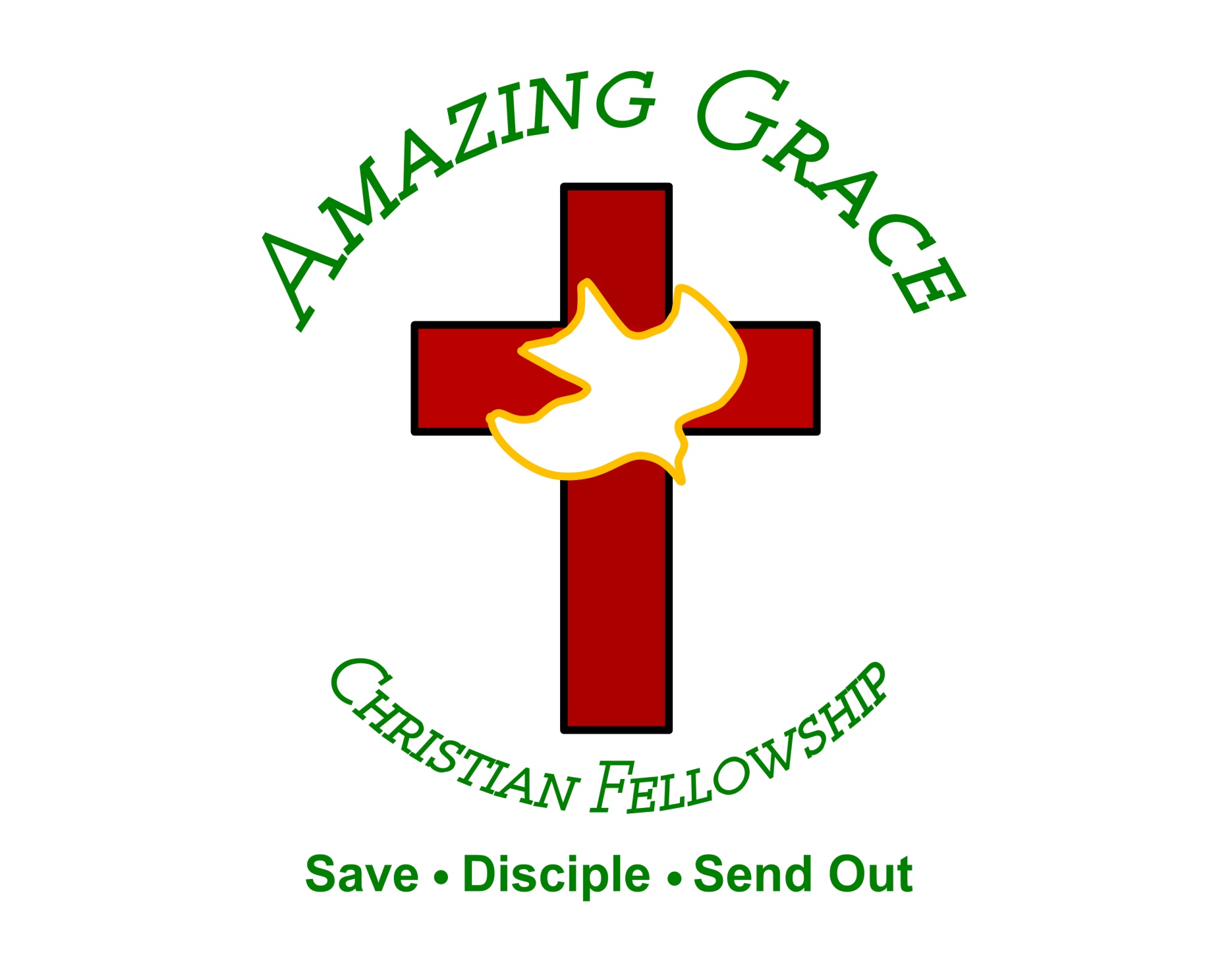